データの活用①
情報Ⅰ　No.2２
第4章３節　データの活用①
１．データの収集と整理２．数値データの分析
調べてみよう
地震が一番多い都道府県はどこ？
　逆に一番少ない都道府県はどこ？

大学進学率が一番高い都道府県はどこ？
　逆に一番低い都道府県はどこ？

人口に対してラーメン店が多い都道府県はどこ？
　逆に一番低い都道府県はどこ？
「とどラン」とは（https://todo-ran.com/）
・さまざまなデータ（国土・インフラ、社会・政治、文化・暮らし・健康、娯楽・スポーツ、店舗分布、その他）について、都道府県別のデータを公開しているWebサイト
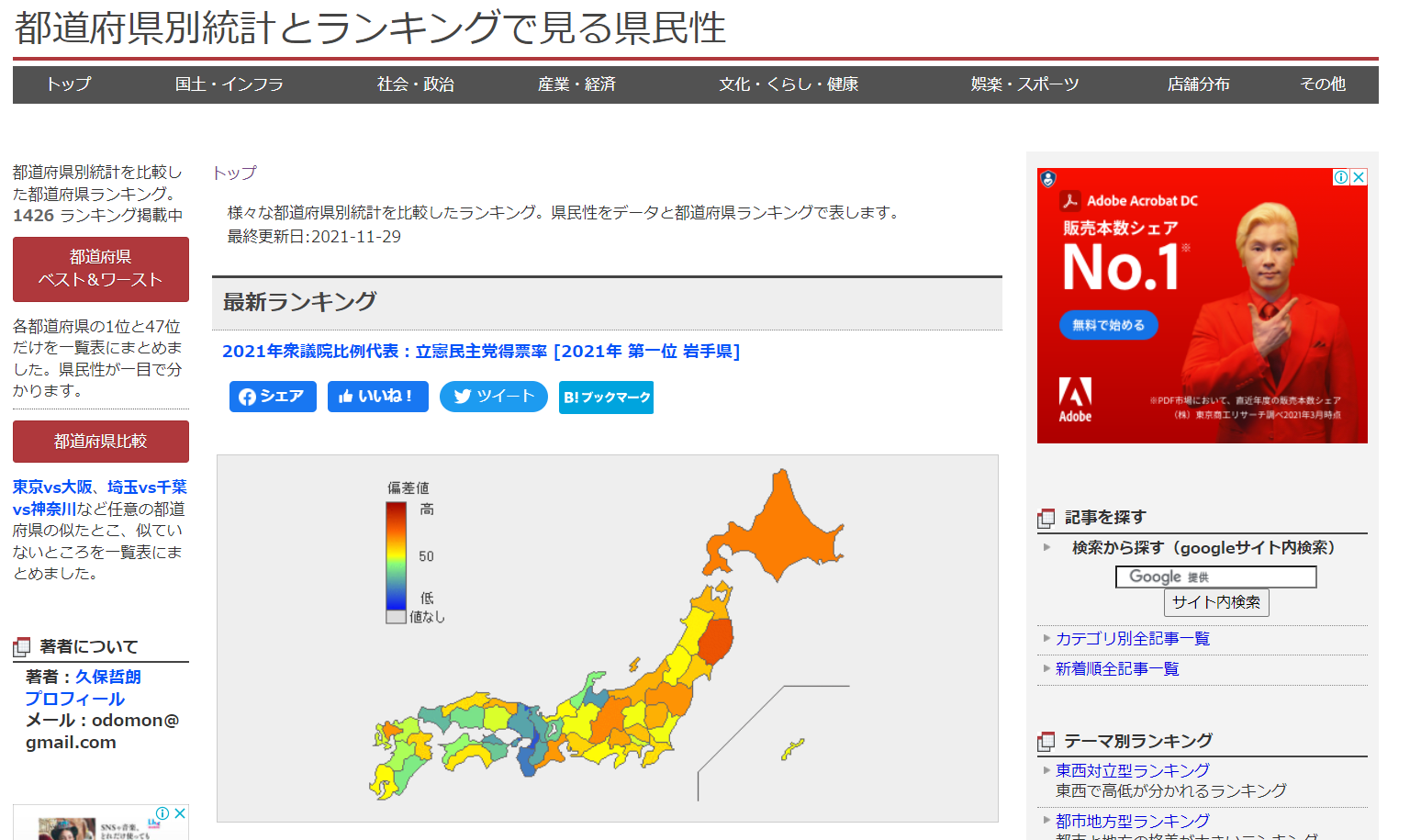 （https://todo-ran.com/）
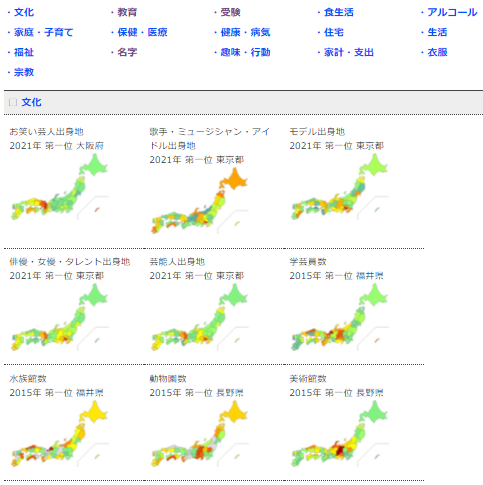 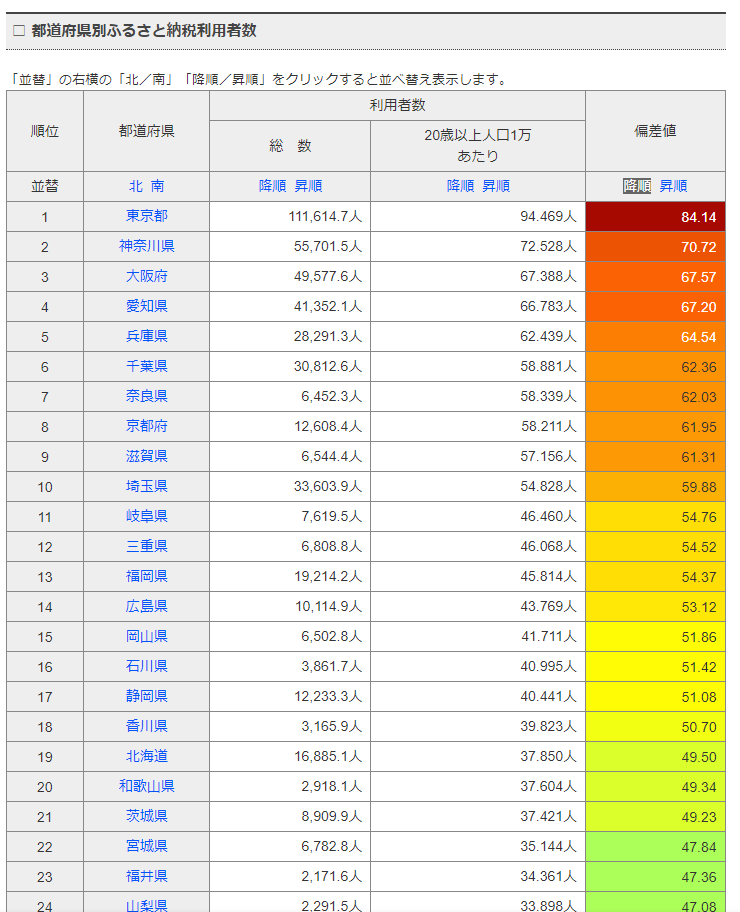 （https://todo-ran.com/）
ワークシートに記入する
◇手順１　どのようなデータがあるか3つ書き出してみよう
授業の手順
仮説を立てる①
（例）仮説：高校数が多い都道府県ほど甲子園の勝利数が多い
　　　理由：予選での試合が多いはずだから強いはず
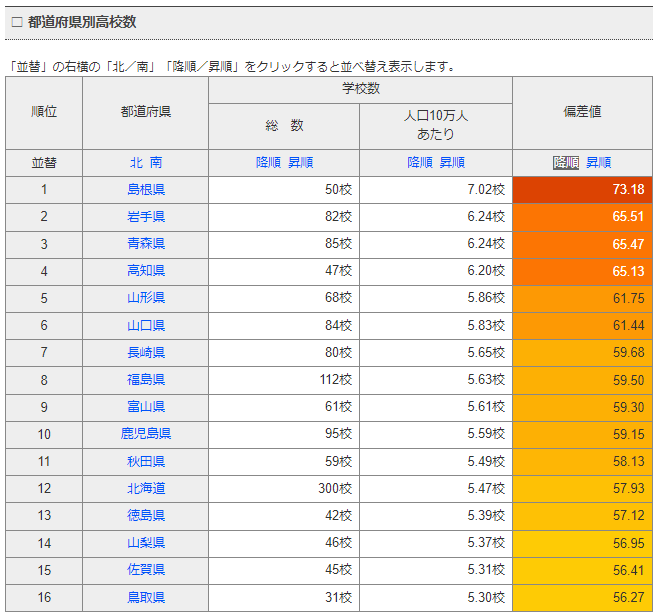 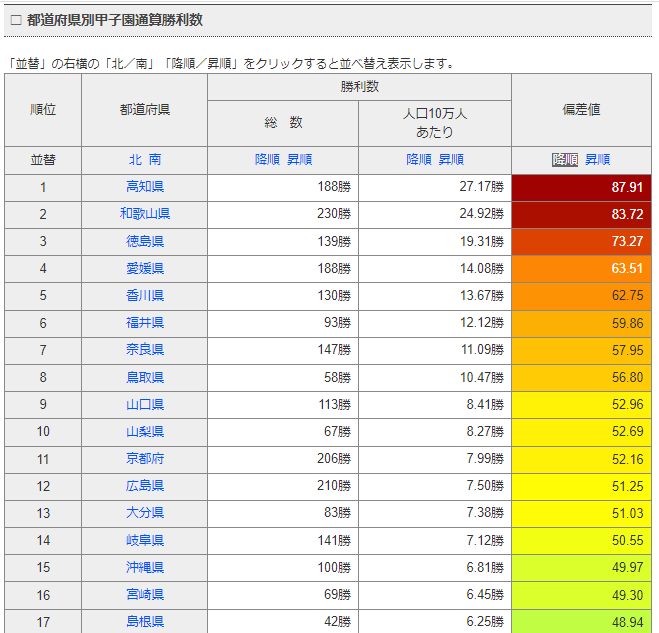 都道府県別高校数
通算甲子園勝利数
[Speaker Notes: 生徒が関係がありそうと考えた例
　・都道府県別警察官の人数と刑法犯認知件数
　・都道府県別アイスクリームの消費量と年間平均気温]
仮説を立てる②「仮説の例」
人口の多い都道府県ほど犯罪が多い
気温が高い都道府県ほどエアコンの普及率高い
地震の多い都道府県は人口が少ない　
イチゴ生産が多い都道府県は消費量も多い
チョコレート消費量が多い都道府県ほど虫歯患者が多い
睡眠時間が長い都道府県ほど寿命は長い
～が増えると～も増える
　or　～が増えると～は減る　関係のデータは？
仮説を立てる②気を付けること
当たり前のこと
　（例）学校が多いところは教職員が多い
　　　　人口が多いところは警察官が多い
　　　　　→10万人当たりの店数・人数にすれば
疑似相関＝関係がないのにあるように見える
相関に見える
アイスの売上が上がると
ビールの売上が上がる
気温の上昇
別の要因と相関がある
仮説を立てる③「相関」って何？
・相関＝どちらか増え（減）れば、もう一方も増える（減る）関係　
　　※相関係数を計算することで相関があるかどうかわかる

・疑似相関＝因果関係がないのに因果関係があるように見える
相関に見える
アイスの売上が上がると
ビールの売上が上がる
気温の上昇
別の要因と相関がある
ワークシートに記入する
◇手順２　相関関係（一方が増えれば一方が増える　または
　一方が増えれば一方が減る関係）がありそうなデータを、
仮説（このデータが増えればこのデータは増えるはず）を立てる
検証をする①「データのコピー」
（例）都道府県別の高校数、都道府県別の甲子園通算勝利数のデータを整理し、ワークシートにデータを入力する。
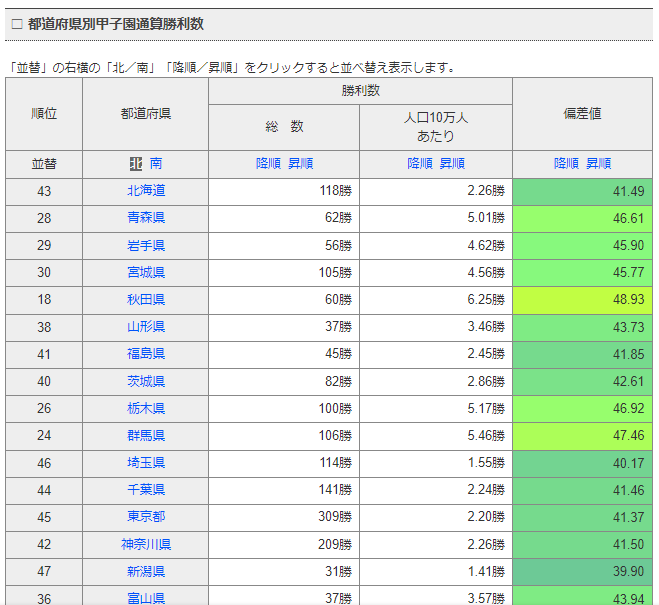 ①ボタン一つで並び替えが可能
　ここでは北から順に並べる
②表の「北海道の順位～沖縄の偏差
　値まで選択してコピーする
③ワークシートのシートにコピーする。
④単位が入っているデータは「置換」
　を使って数字のみにする
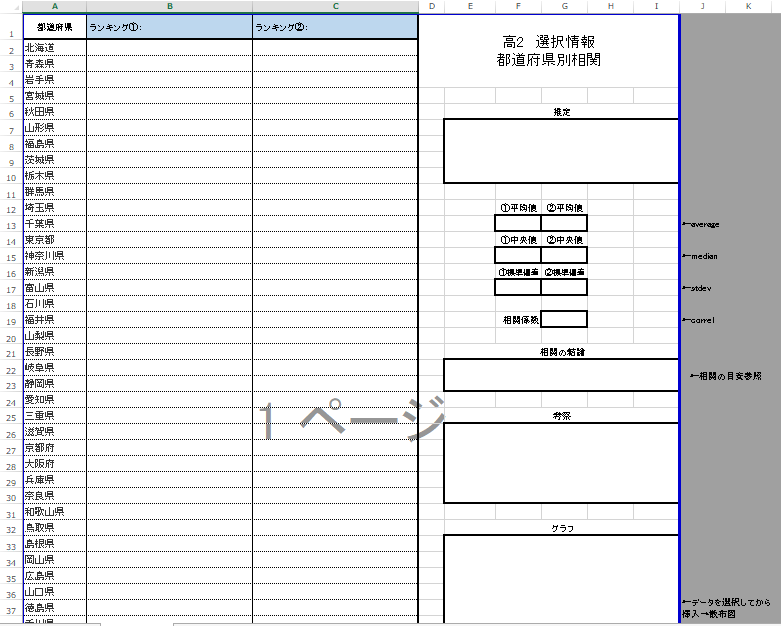 データを整える
①北からの順に整列　
②不要な文字を置換
関数は
入力済み
（自動計算）
必要なデータを入力
（数値をコピーする）
散布図も
自動計算
記入例
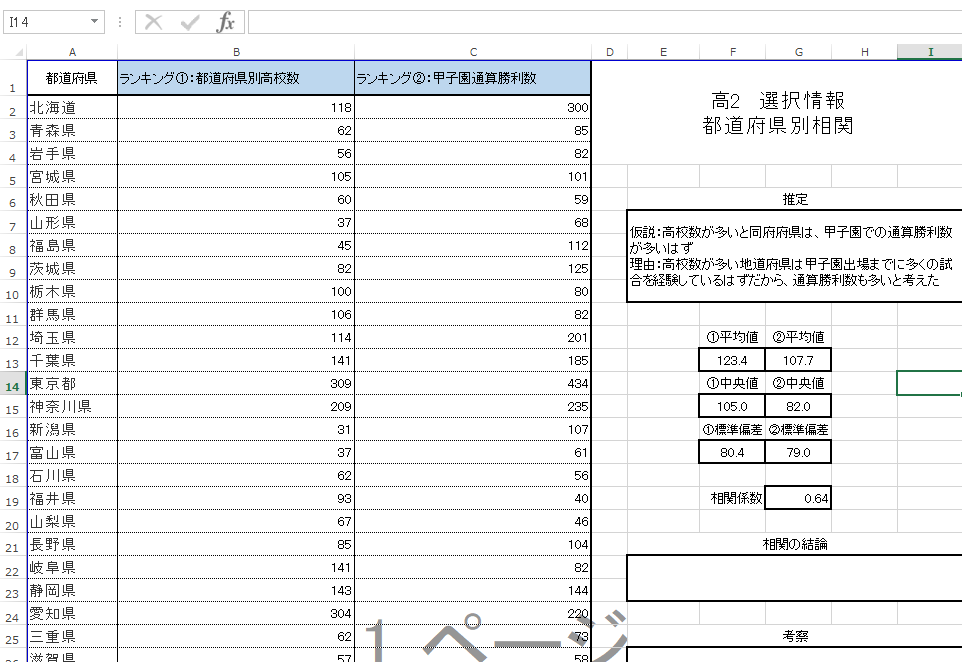 平均値・中央値
標準偏差
相関係数
が計算できた
ワークシートに記入する
◇手順２
①自動的に計算された平均値、中央値、標準偏差、
　相関係数を記録する。
中央値と平均値の違い
【60歳代・二人以上世帯】平均貯蓄額（平均値・中央値）
　・平均:2026万円　　・中央値:700万円
　　→貯蓄の多い一部の人が平均値を引き上げている
【花巻東高校2013年卒業生】
　・平均年収:5050万円　生涯平均年収：5.5億円
　　→大谷選手一人で平均値を引き上げている
平均値が全体を表すとは限らない！
記入例
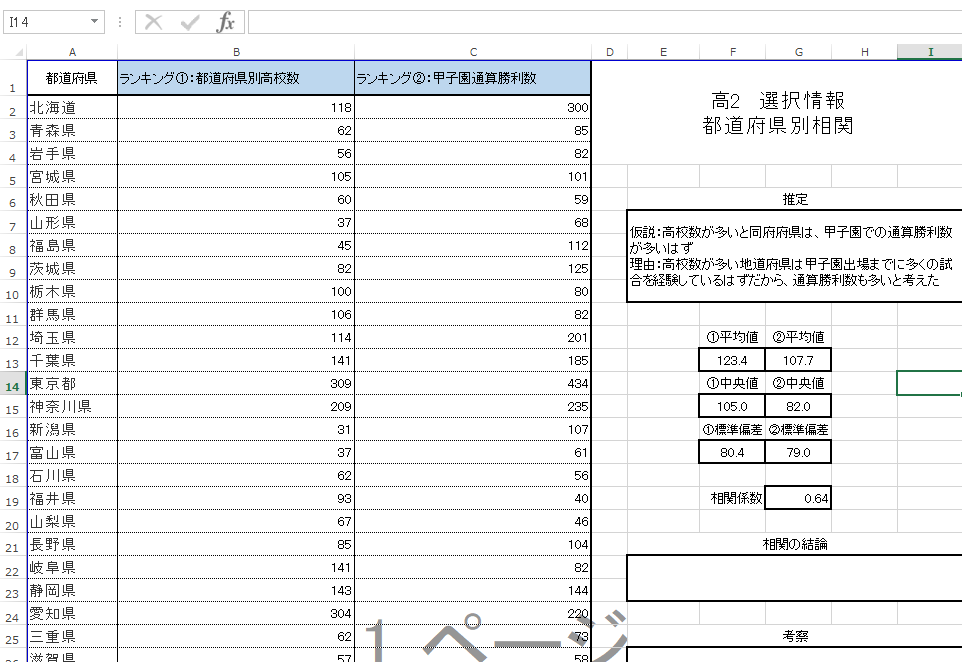 平均値・中央値
標準偏差
相関係数
が計算できた
考察する①「相関」を確認する
相関関係があるかどうかを係数と散布図で判定する
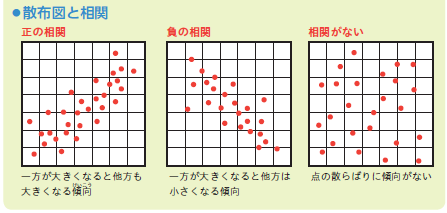 某社教科書より
ワークシートに記入する
※考察で書くこと
　・自分の仮説が正しかったか、違ったのか。
　・なぜそういう結果となるのか、自分なりの分析を書く
相関関係と因果関係
相関関係
2つの要素が「要素A↔要素B」というようにお互い関係し合っている状態。 片方が変化するともう一方も変化する。 
因果関係
2つ以上の要素同士に「原因と結果の関係がある状態」のことです。 関係性は「原因（要素A）→結果（要素B）」という一方通行の形。
No.22　知識の整理
【知識の整理】１．データの活用
①データの種類
　（構造化データ）＝数値や記号など表形式に整理可能
　（非構造化データ）＝音声や動画、画像などのデータ

②情報社会で膨大なデータが流通・蓄積されている
　（ビッグデータ）＝日々生成され記録されるデータ
　　　（例）SNSの書き込み、センサによるデータ
③（データサイエンス）＝データを分析する学問
　　　（例）売上＋天気→天気により売れる商品がわかる
【知識の整理】２．データ分析
①データの収集
・（アンケート調査）＝同じ質問で多くの回答を集める
・（オープンデータ）＝国などが公開しているデータ

②データの整理
１）データを確認：（欠損値）・（外れ値）を確認する
２）集計する：（単純集計）、項目を組みわせ（クロス集計）
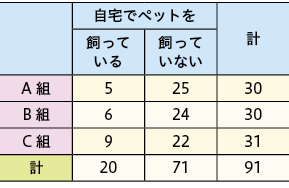 【知識の整理】２．データ分析
Ｑ１　地震の震度は何尺度？＝計算できず、数値の大小に意味があるから・・
Ｑ２　テストの点数は何尺度？＝計算できて、0に絶対的な意味があるから・・
[Speaker Notes: ※間隔尺度は数値の順序に意味がありかつ差にも意味がある、しかし比には意味がない、比例尺度は大小・差にも意味がありかつ日にも意味がある＋0はないという意味]
【確認課題】グラフで分析しよう
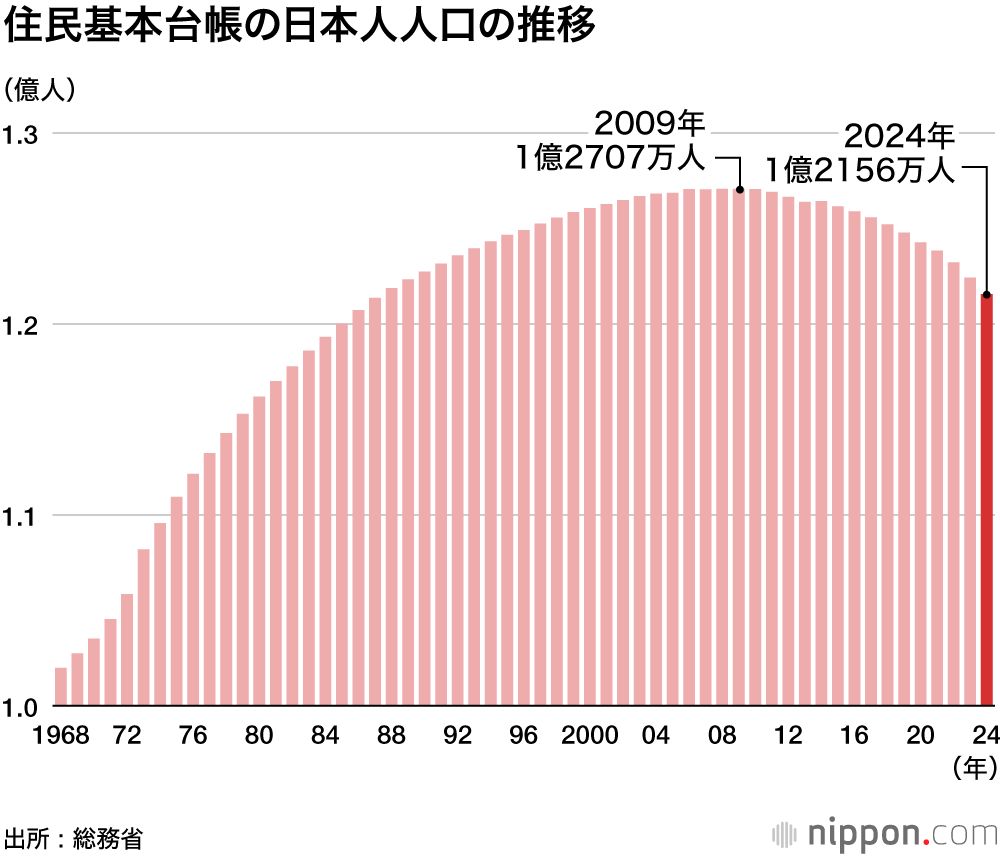 【確認課題】グラフで分析しよう
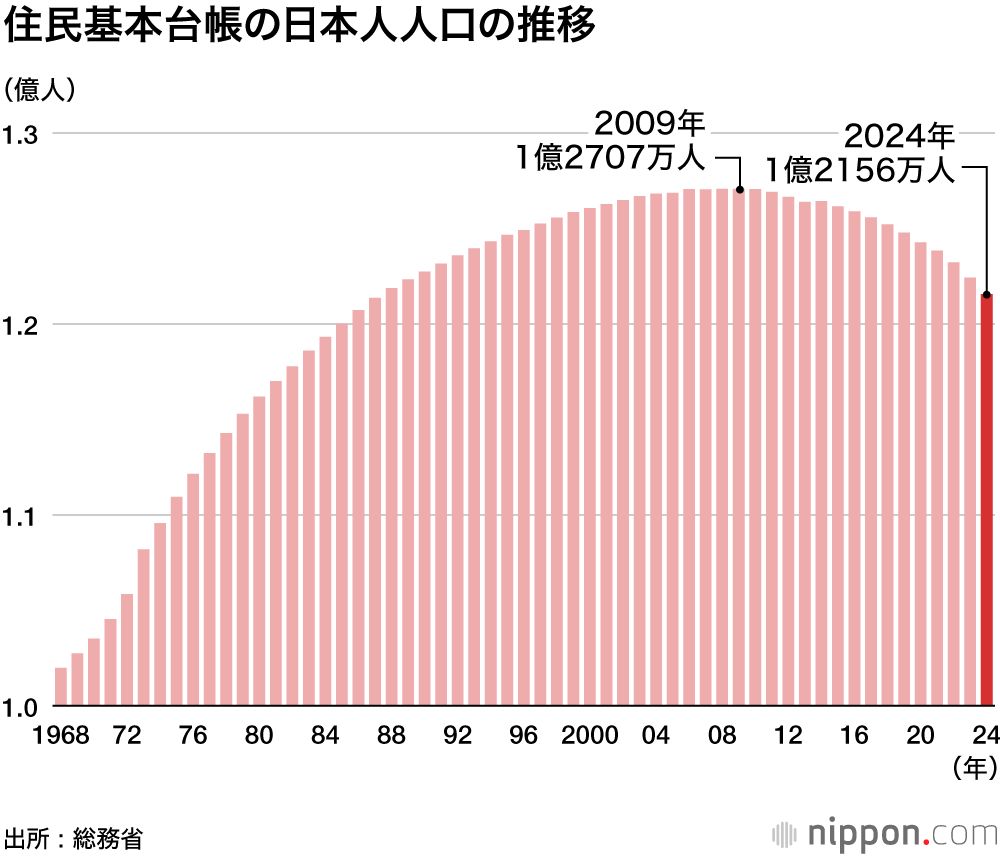 ①全体としてどのように変化した？
　→増えた？減った？増えて減った？


②最近はどのように変化している？
　→最近いつから増えてる？減ってる？


③未来を予想した場合、どう変化すると予想できる
　→今後どのように変化するのか
過去や最近のデータから未来が予想できる！
【振り返り】
No.2２の実習・学習で学んだこと、気づいたこと、考えたことを　箇条書きで3行以上書きましょう。